Meтодическое объединение гуманитарного цикла
В методическое объединение гуманитарного циклавходят:
Учителя Истории: Спицына А. В.; 
Юлдашев А.Э; Солтанбеков Ж.М.
Учителя Русского языка  и Литературы русской и казахской школы: Кириллова О.П.,Илимбаева А.А., Турсунова Г.М., Тулеуова А.Т.
Учителя английского языка: Есимканова А.Д.,
Галинская Е.В., Тохметова А.Е.
Учителя самопознания: Беспалова В.Г.,
Жакан Ж.Ж.
ТЕМА М.О. : Современные педагогические технологии на основе личностно-ориентированного обучения и индивидуальной работы
Цель Методического Объединения
« Совершенствовать уровень методической подготовки учителей и профессиональной компетенции для повышения качества проведения учебных занятий  в условиях современной школы».
Задачи  М.О.
Продолжать  работу  по повышению  качества обучения не допускать  снижения  качества обучения, использовать информационно- коммуникативные технологии, РКМ ( развитие критического мышления через чтение и письмо) , использовать  разные  формы  и  методы работы ( групповую, фронтальную, нетрадиционные уроки, уроки лекции, уроки круглый стол и т.д.)
  Активизировать работу  с одаренными детьми на уроках и во внеурочное время
 Систематически проводить мониторинги качества знаний и успеваемости обучающихся.
 Совершенствовать качество уроков,  повышать методический уровень учителя,  мастерство  и  их  компетенцию  в области преподавания своего предмета через самообразовательную работу и обмен опытом;   руководителю МО посещать  уроки учителей- предметников,   организовать работу по взаимному посещению  уроков учителями- предметниками одного МО и  внеклассных открытых  мероприятий учителями и руководителями  всех МО.
Качество знаний по Истории
Качество знаний по русскому языку и русской литературе в казахских и русских классах
Задачи на 2012-2013 учебный годрусский язык и литература
повысить качества знаний учащихся, используя современные методы и технологии, а также личностно-ориентированный подход
    усилить работу по формированию и развитию орфографической и пунктуационной грамотности, монологической речи, использовать разно-уровневые тестовые задания, помогающие при подготовке и сдаче экзаменов и ЕНТ;
      улучшить работу  с одаренными учащимися, включая школьников в активную познавательную исследовательскую  деятельность,
Предмет                   Английский язык
                                       % кач. знан.   %  успев.
 2009-2010 уч. г.             68                    100
2010-2011 уч. г.             65                    100
2011-2012 уч. г.             65                   100
Задачи учителей английского языка на 2012-2013 учебный год
Продолжать внедрять в практику работы учителей МО
       современные образовательные  технологии: развитие критического мышления, коммуникативно-информационные технологии, модульную технологию, дебатные технологии, игровые технологии.
 Способствовать повышению теоретического, методического, профессионального мастерства учителей через  обмен опытом, взаимопосещение  уроков, изучение специальной и методической литературы, посещение городских семинаров, участие в школьных и городских  мероприятиях. 
 Изучать достижения передового педагогического опыта учителей города, области способствующих развитию мастерства учителя.
Совершенствовать систему раннего выявления и поддержки способных и одаренных детей через индивидуальную работу, дифференцированный подход: тесное сотрудничество с классными руководителями, родителями учащихся,  составление прогностических и диагностических  планов работы для данных учащихся.
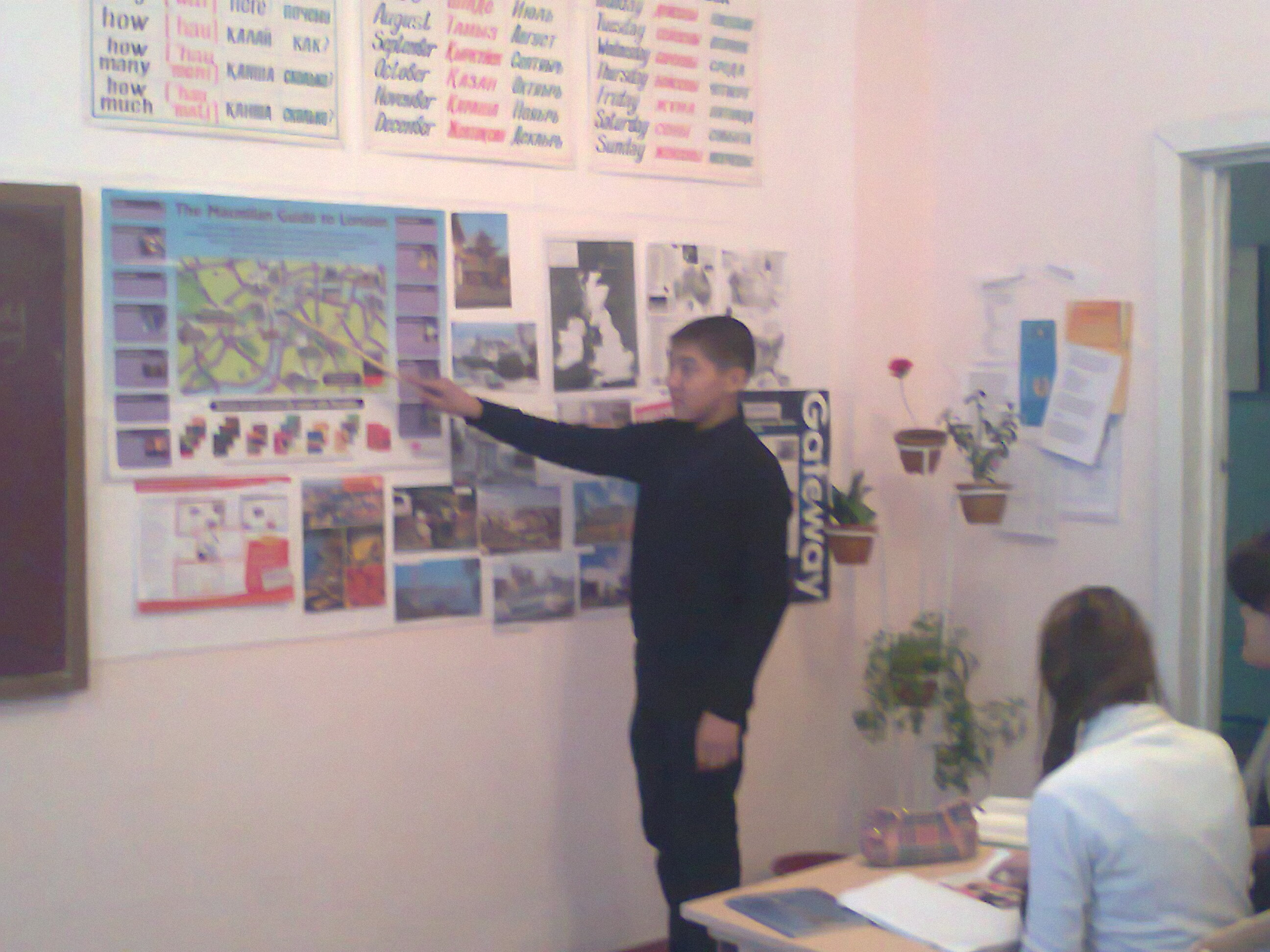 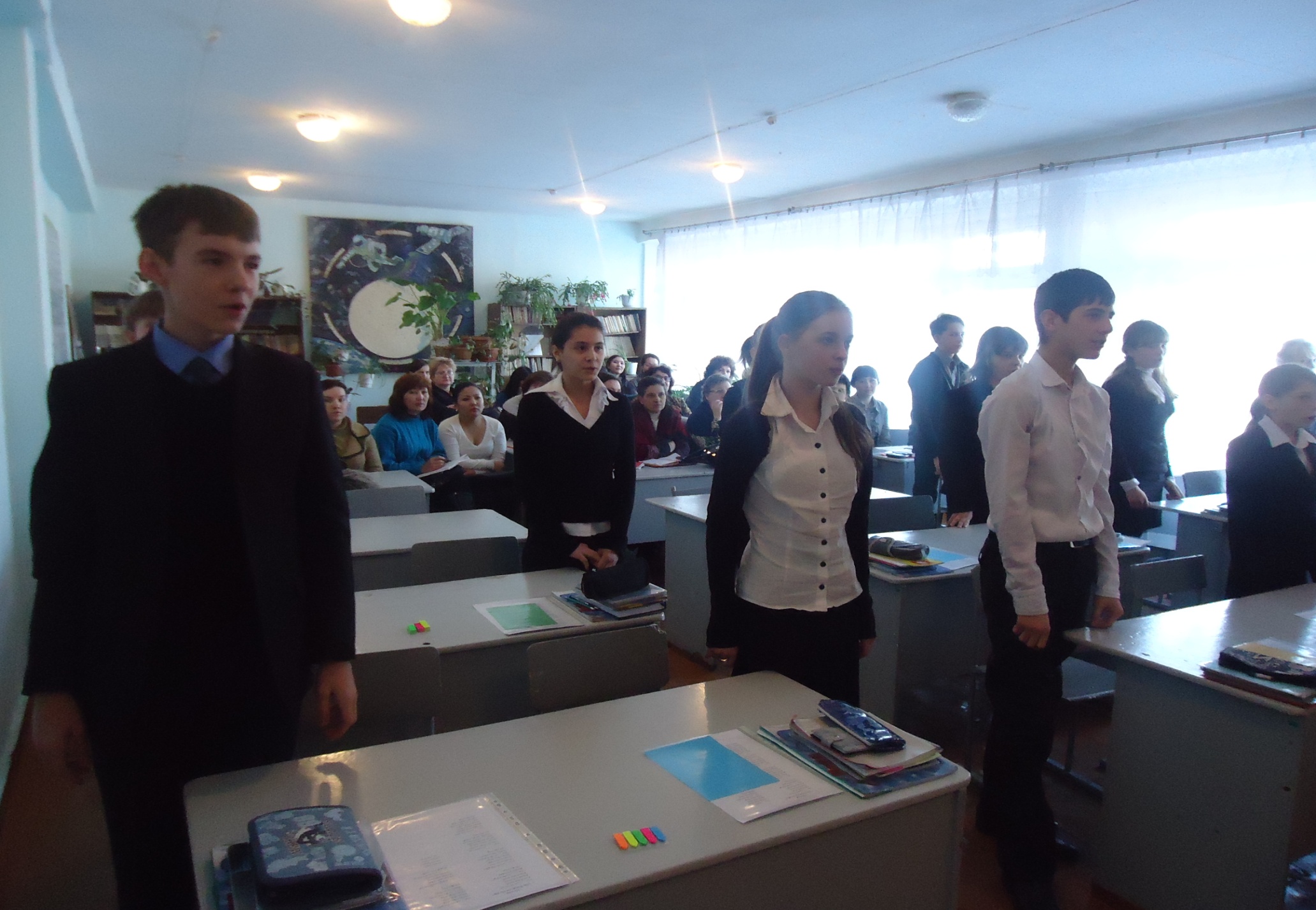